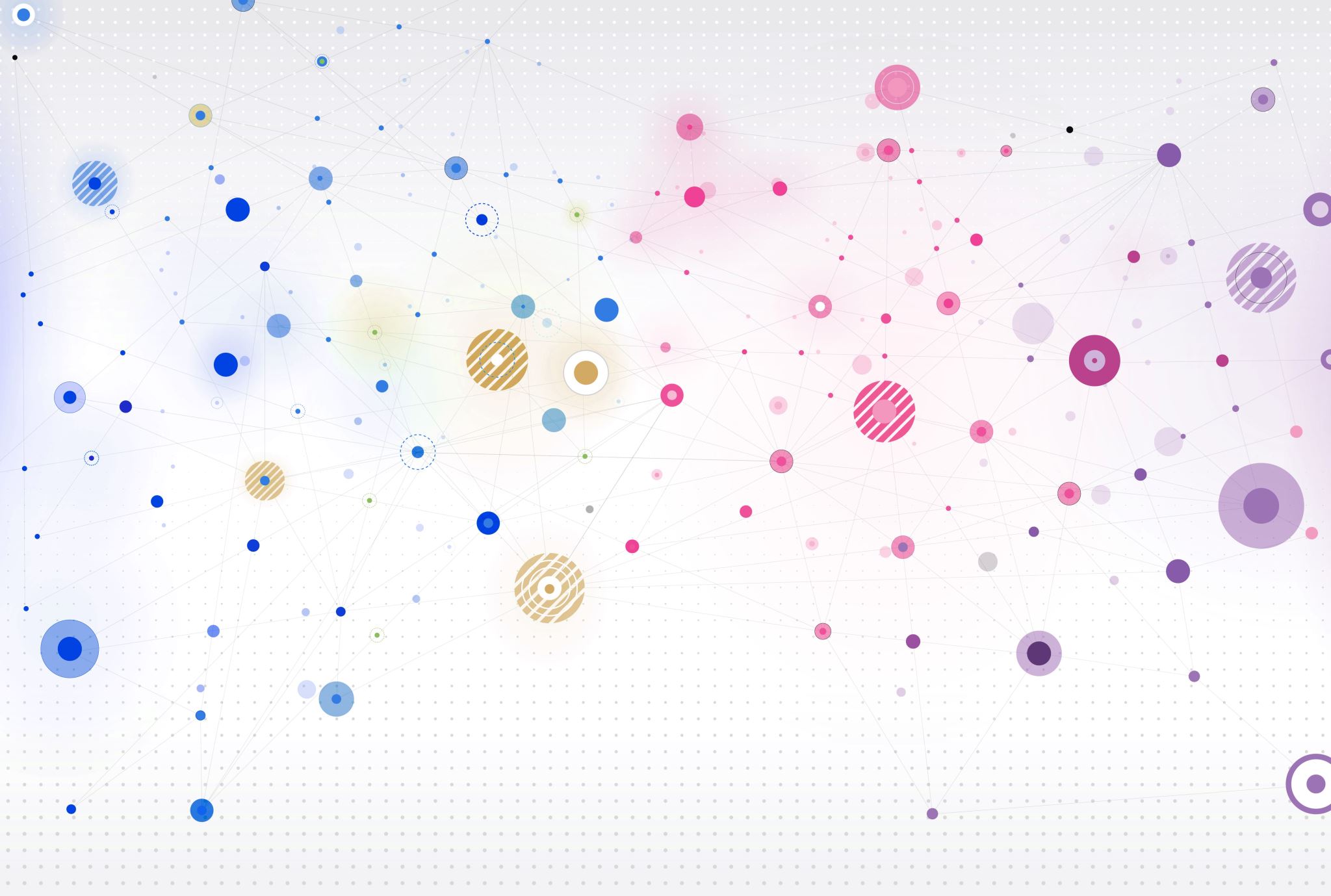 approfondimenti
Tipologia linguistica
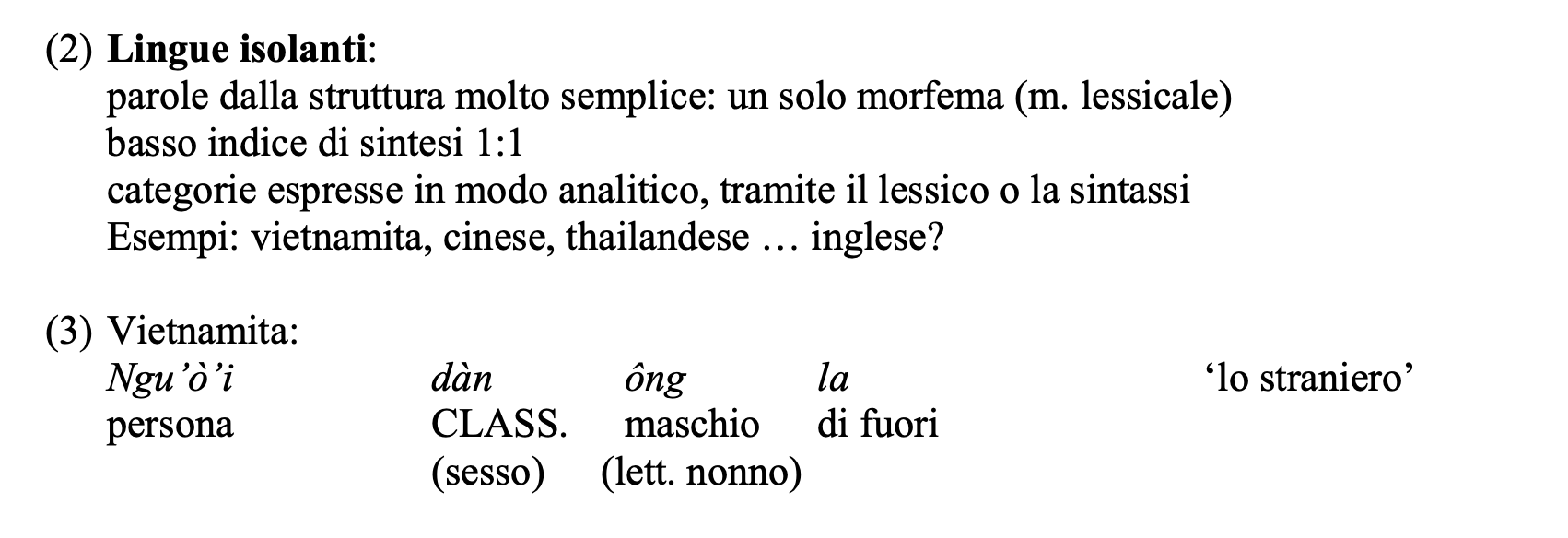 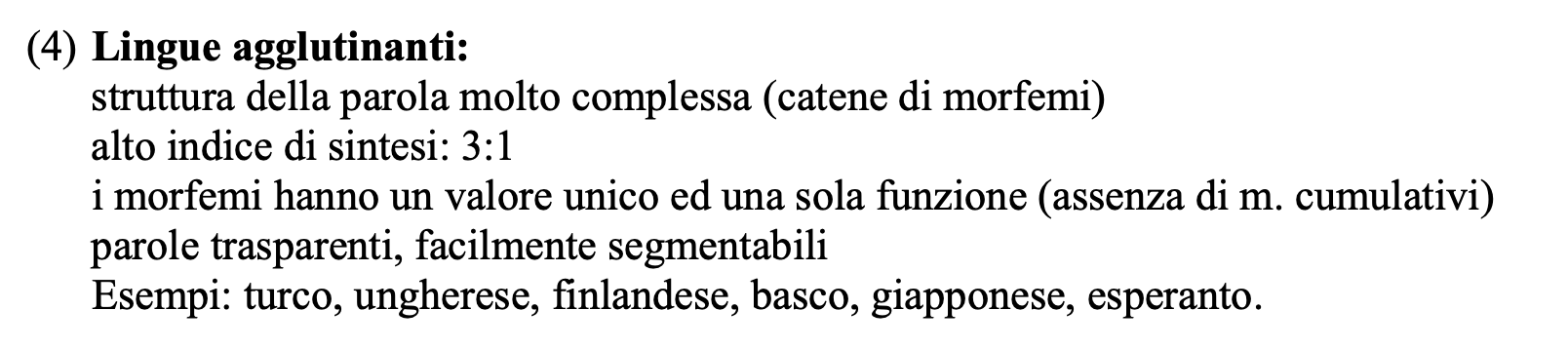 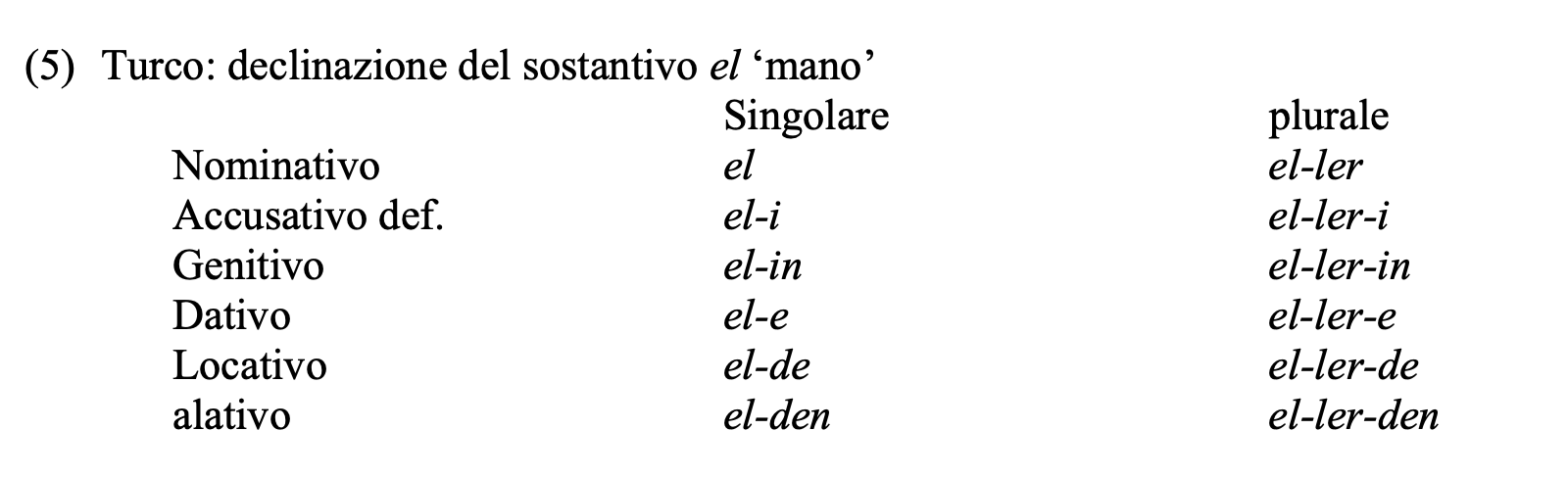 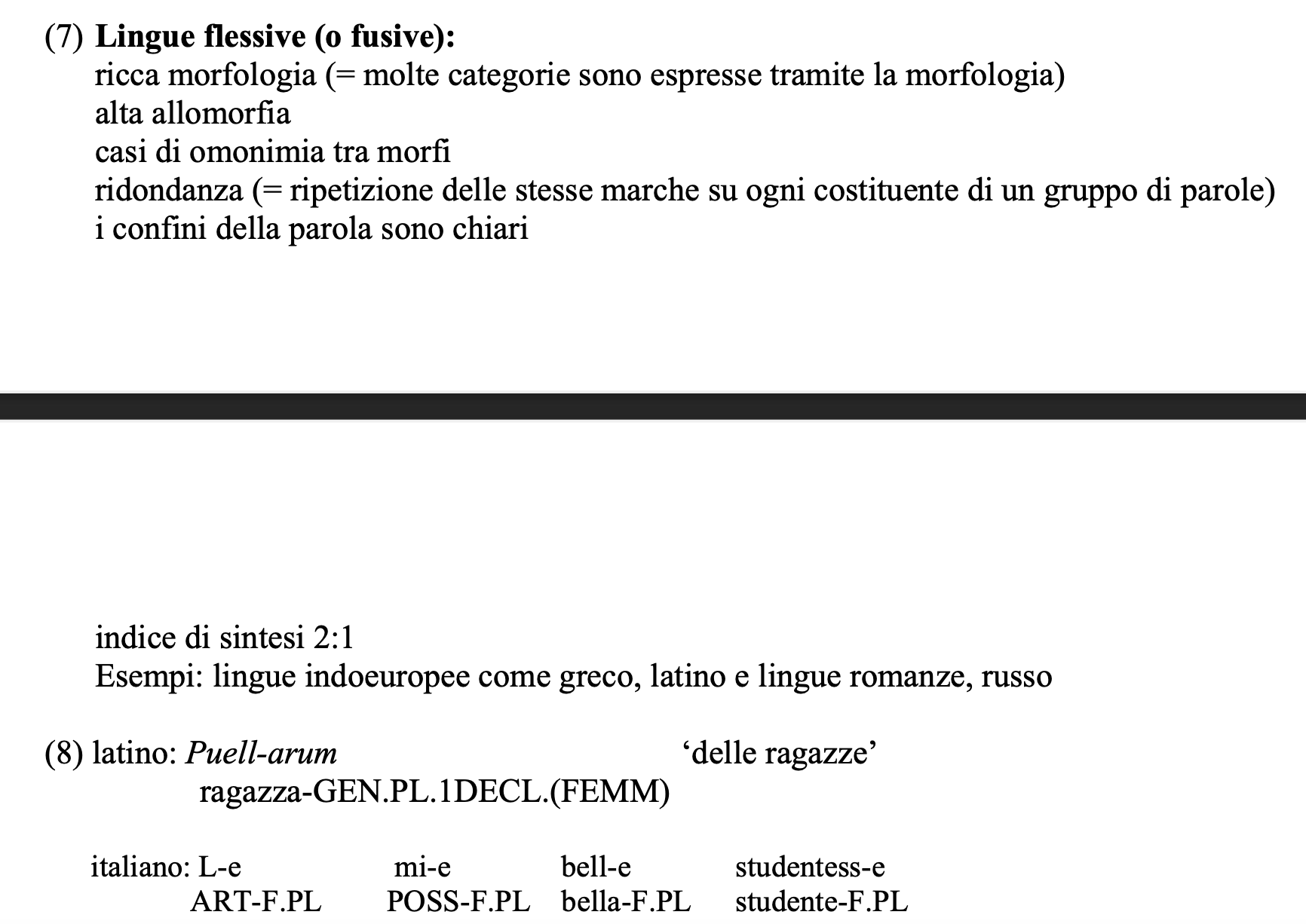 Valori degli indici di sintesi e di fusione
Universale tendenziale: Verbo in fondo alla sequenza e tendenza posposizionale